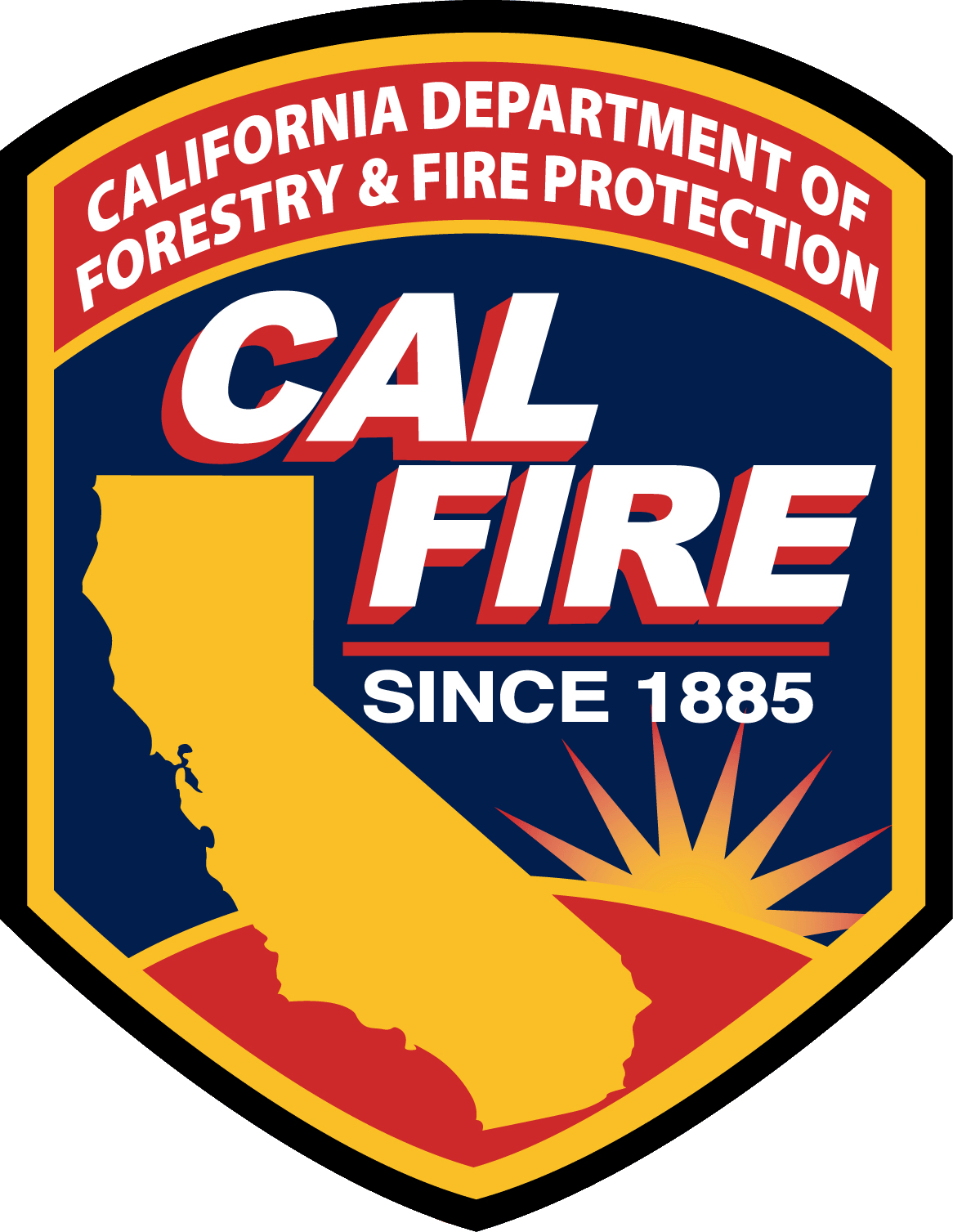 2013 Seasonal Outlook
Chris Waters
Battalion Chief – Predictive Services
Sacramento HQ
Percent of Average Precipitation
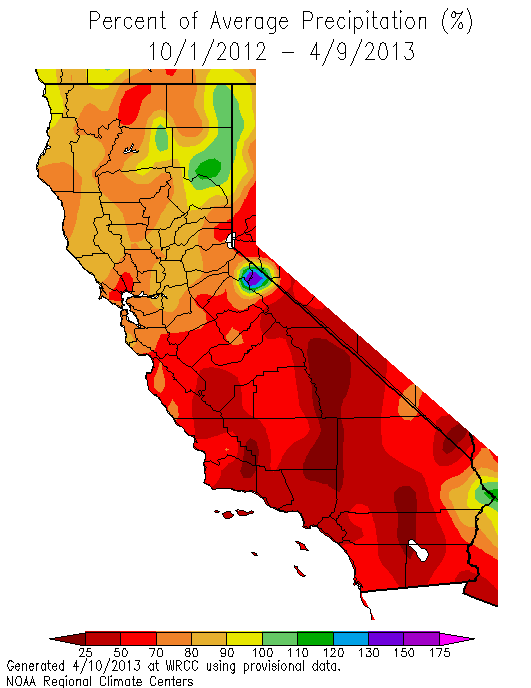 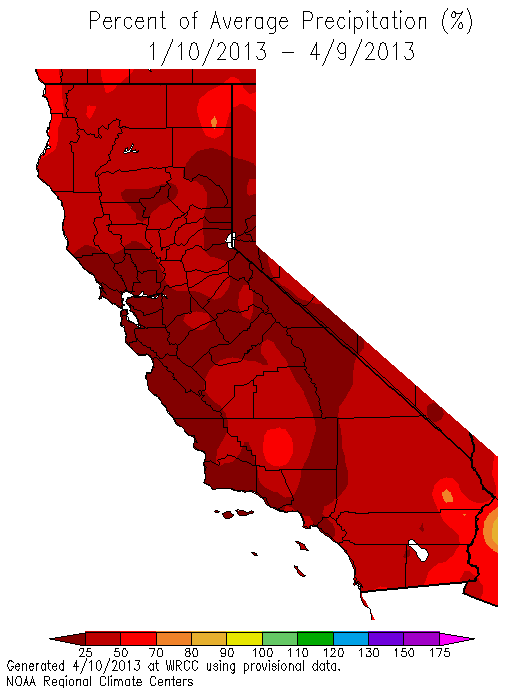 PAST 90 DAYS
SINCE OCT 1
Western US % of Average Precipitation
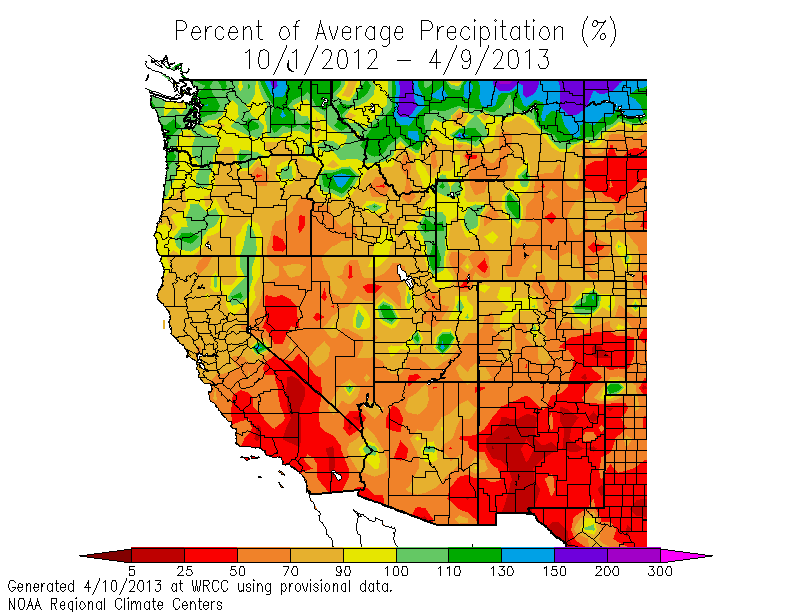 SINCE OCT 1
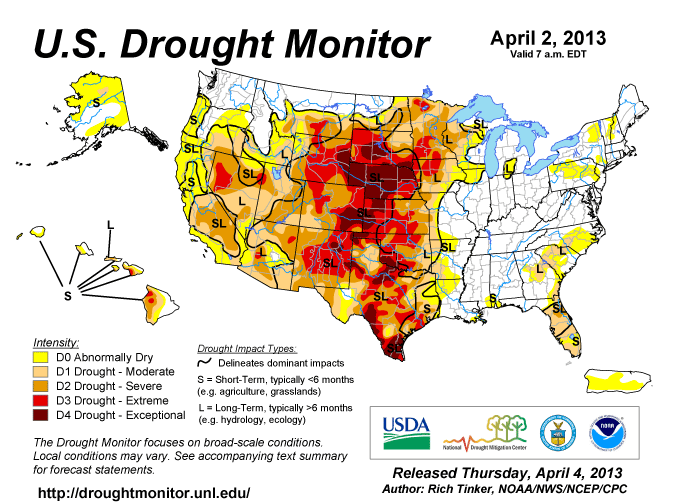 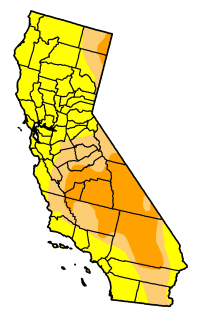 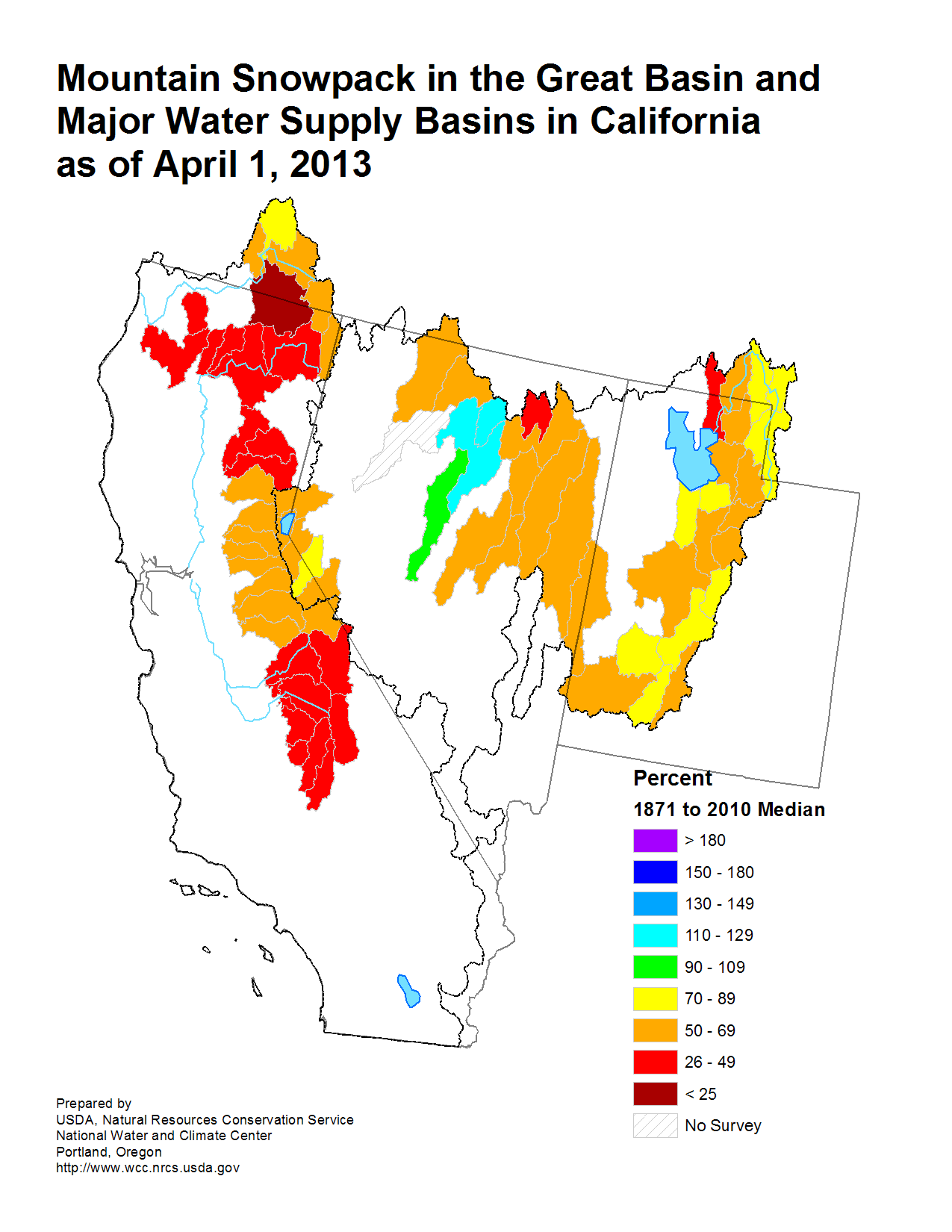 Mountain Snow Pack as of April 1
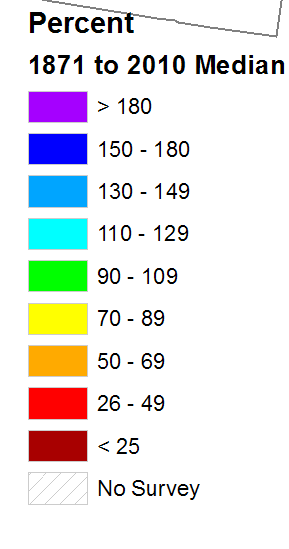 Automated Station Snowpack Through Early April 2013
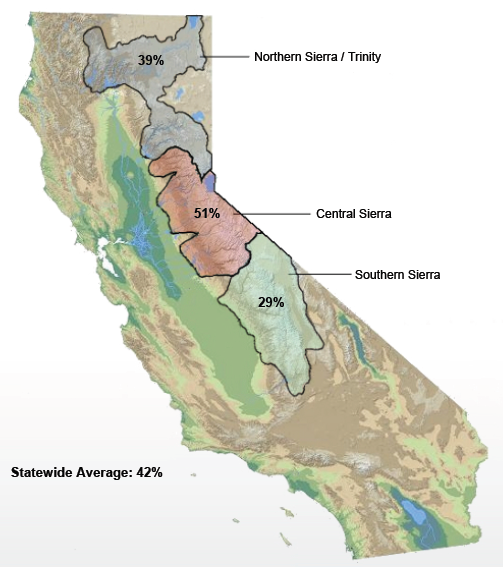 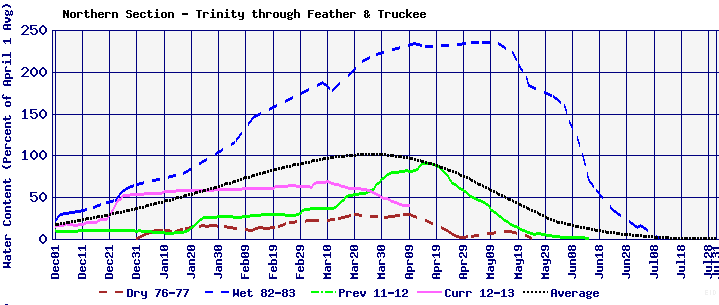 ’82-’83
AVE
2011-2012
2013
’76-’77
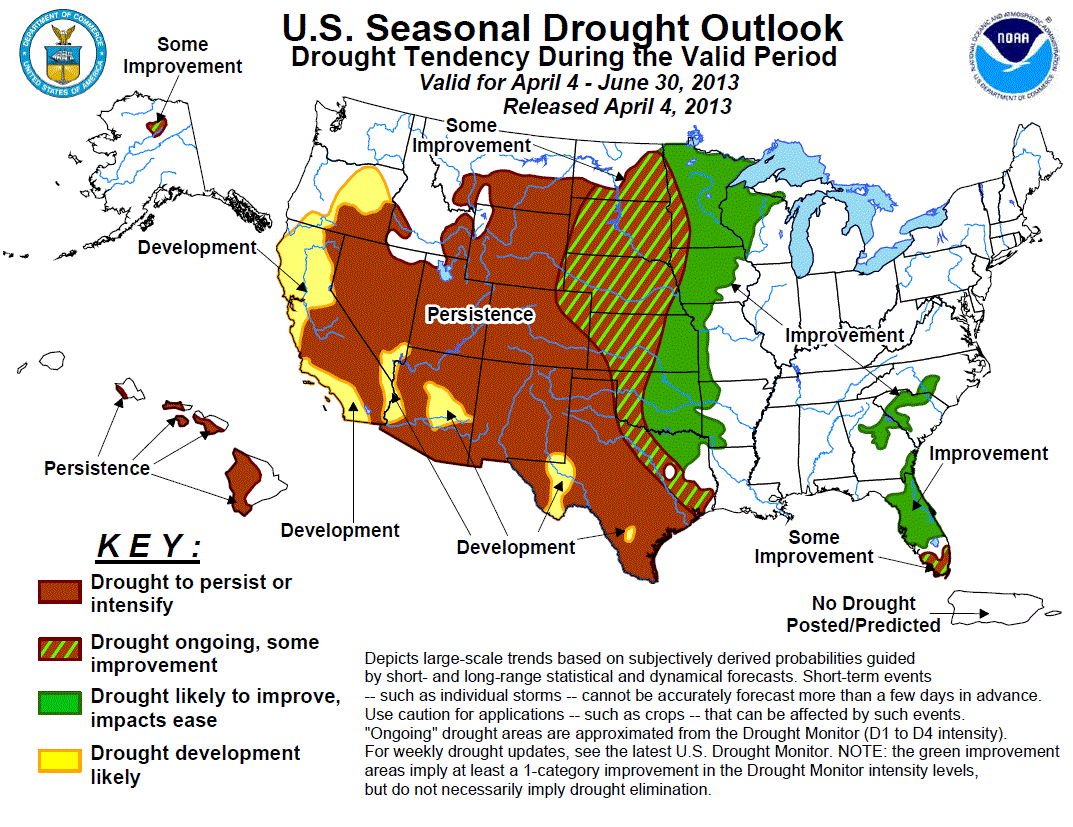 Where We Are, Where We’re Headed
Snowpack water low, varies from ~25-70% of average
Record dryness occurring in some areas early this year
Poor new grass crop in NE from precip lacking
Drought development seems likely 
Preliminary signals indicate an above normal Fire Season in all NOR CAL mountain areas


Catch the OFFICIAL seasonal outlook end of April
http://gacc.nifc.gov/oncc/predictive/outlooks/index.htm
May 3013
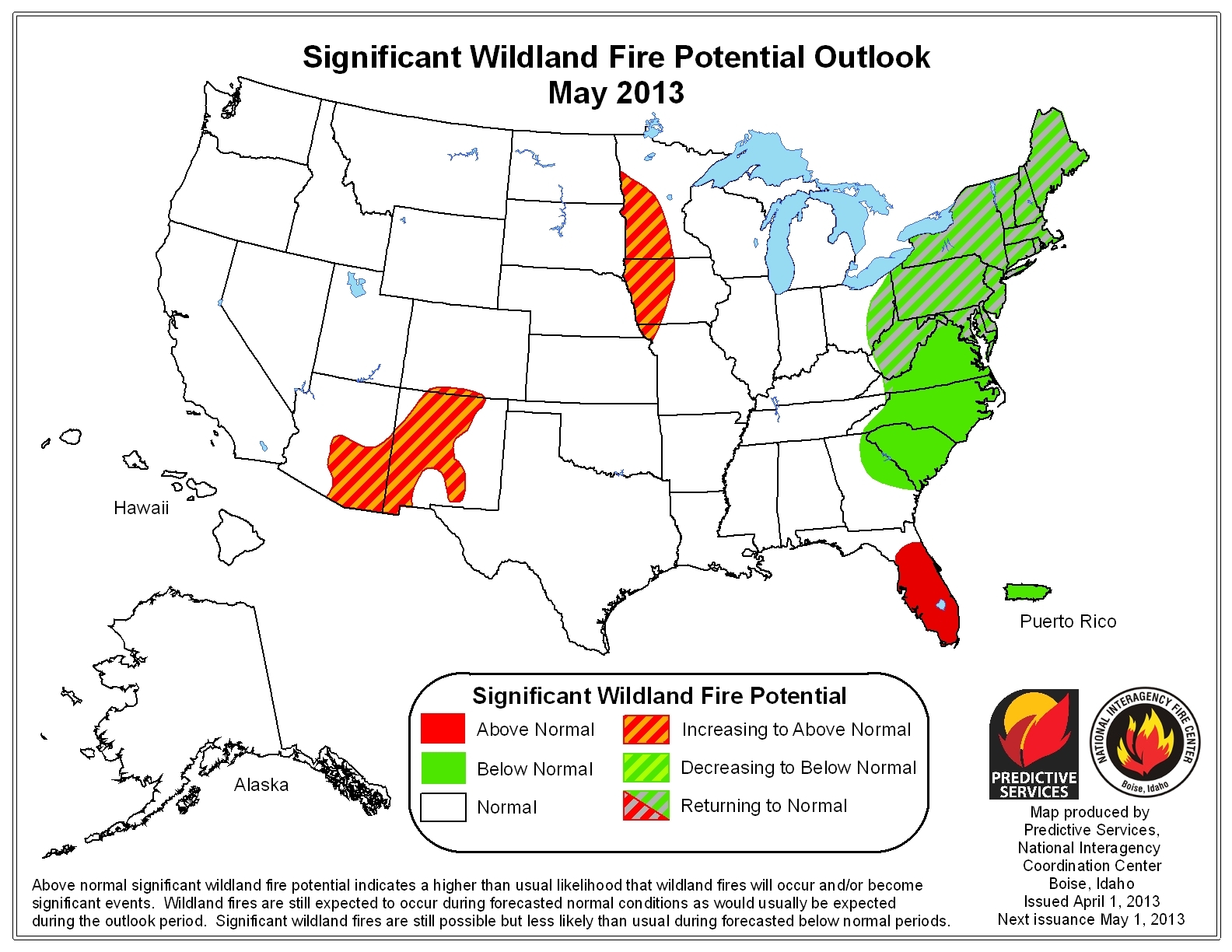 June – July 3013
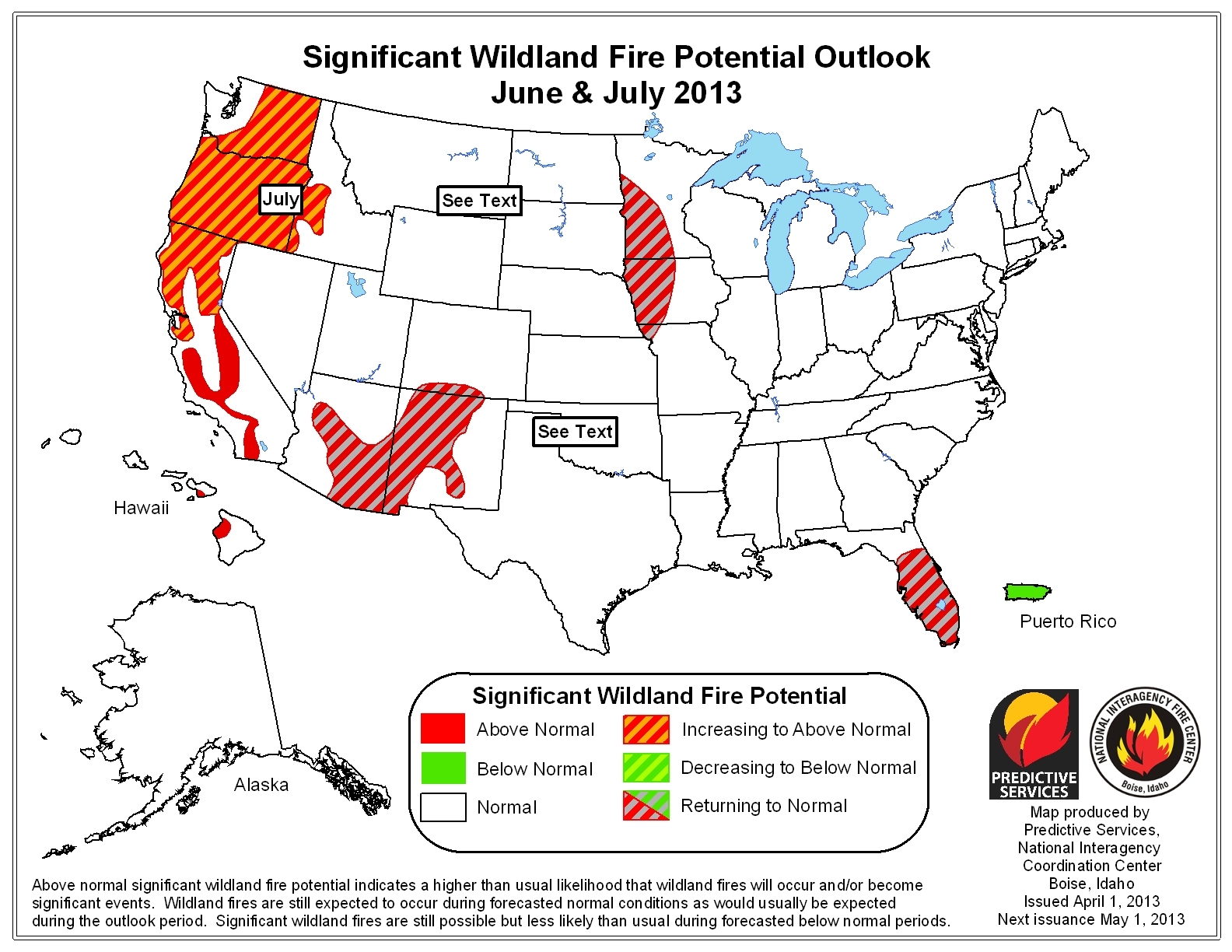 QUESTIONS?